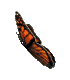 Обобщающий урок по теме: «Насекомые» для учащихся 8 класса
Выполнила: Кузнецова Н.Ю.
 ГБ(С)КОУ школа-интернат № З
Тольятти 2015 год
Аннотация для педагогов
Данная презентация предназначена для использования на обобщающем уроке по биологии по теме «Насекомые» в 8 классе для учащихся с интеллектуальными нарушениями.
Для подключения образной памяти учащихся использовались иллюстрации учебника, используемого на уроках биологии.
При нажатии на значок «обратно» - переход на «Содержание». При щелчке мыши – переход на следующую страницу.
После повторения темы «Насекомые» в качестве проверки знаний предлагается использовать вопросы ВИКТОРИНЫ. При нажатии на кнопку правильного ответа – открывается часть картинки. При нажатии на кнопку неправильного ответа – происходит покачивание прямоугольника.
Внимание! Чтобы через кнопку перейти от повторения к викторине – оба файла должны находиться в одной папке. Или включите викторину самостоятельно.
Содержание:
Общие признаки насекомых
Внешнее строение и образ жизни
Бабочка-капустница
Яблонная плодожорка
Майский жук
Комнатная муха
Медоносная пчела
Тутовый шелкопряд
Колорадский жук
Муравьи – санитары леса
Общий вывод
Общие признаки насекомых
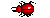 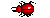 Насекомые – самые распространенные беспозвоночные животные (стрекозы, кузнечики, клопы, жуки, бабочки, пчелы, мухи, комары). 
Насекомые живут в разных местах: в лесах, на полях и лугах, в водоемах, в почве, в жилье человека.
Питаются разной пищей: нектар цветков, травой, листьями, корой деревьев и т.д.
Насекомые приносят пользу человеку (пчелы, шмели, бабочки, муравьи и др.), а некоторые наносят вред (колорадский жук, платяная моль, тараканы, мухи).
Внешнее строение насекомых
БАБОЧКА-КАПУСТНИЦА
Маскировочный цвет крыльев под капусту: мучнисто-белого цвета с темными углами по краю, с  обратной стороны зеленовато-желтые. Крупные глаза, пара длинных усиков, длинный хоботок. Гусеницы поедают листья капусты.
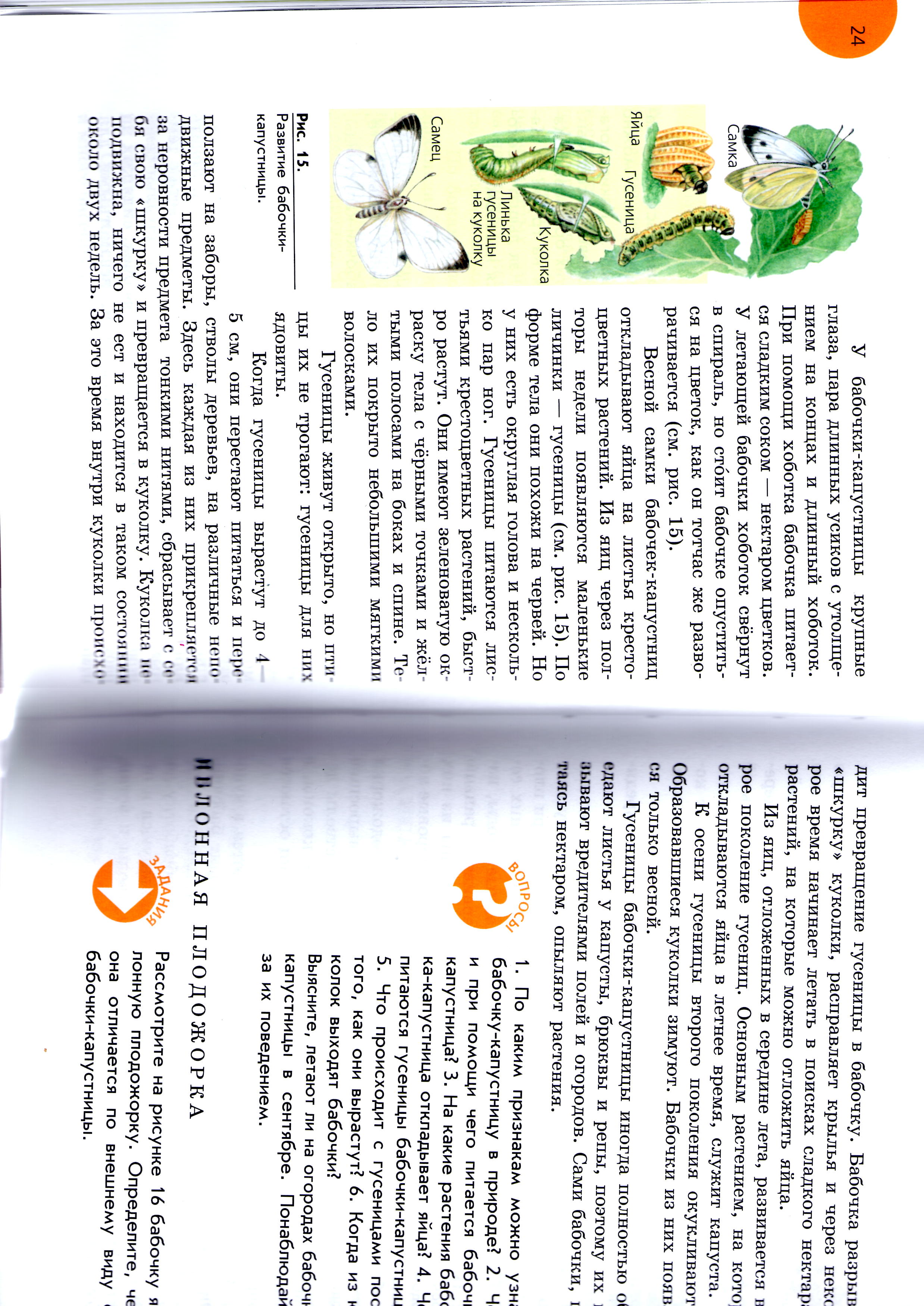 ЯБЛОННАЯ ПЛОДОЖОРКА
Небольшая бабочка с крыльями буровато-серого цвета.
Маскировочная окраска крыльев под цвет коры яблони, груши.
Вредитель плодовых садов: из яиц выходят молодые гусеницы, прогрызают ходы внутри плодов, поедают созревшие семена.
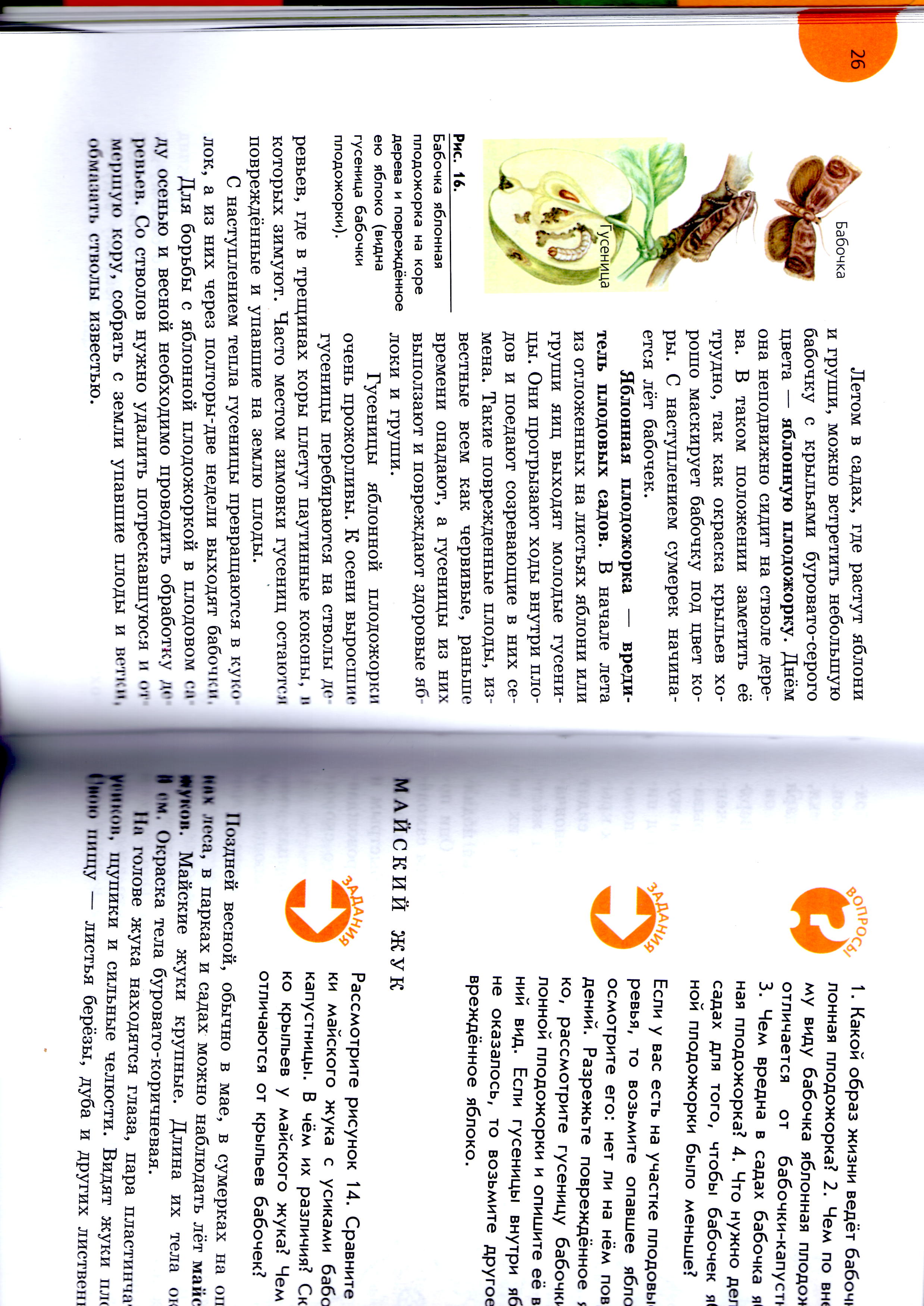 МАЙСКИЙ ЖУК
Крупные жуки, длина тела около 3 см.
Окраска буровато-коричневая.
На голове глаза, усики, щупики, сильные челюсти.
Верхняя пара крыльев кожистая, нижняя перепончатая.
Личинки яиц питаются корнями растений, наносят вред посадкам молодых сосен.
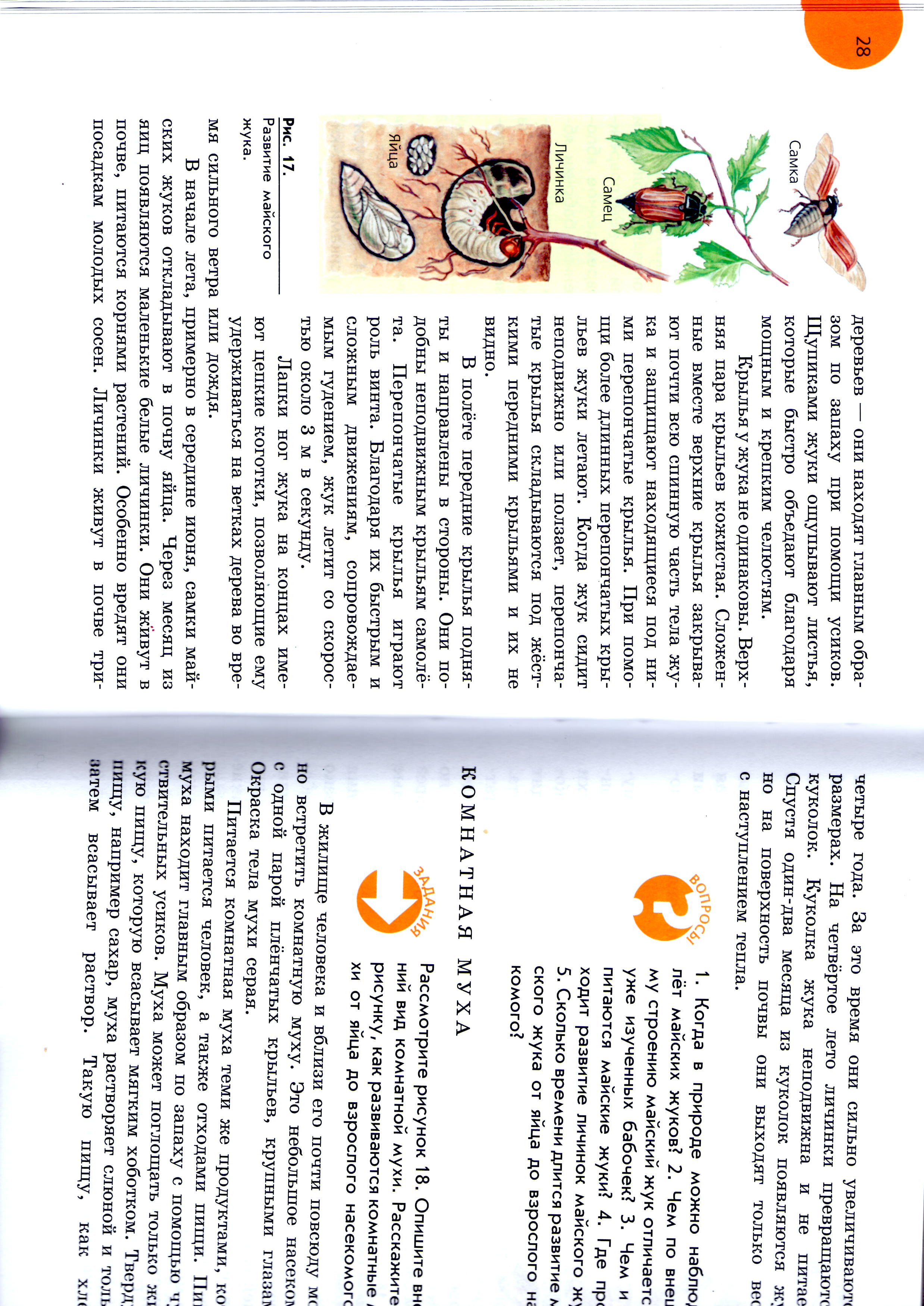 КОМНАТНАЯ МУХА
Небольшое насекомое серой окраски тела.
Одна пара пленчатых крыльев, крупные глаза.
Может долго летать, перемещаться по стенам, потолку.
Питается отходами пищи.
Переносят возбудителей заразных болезней.
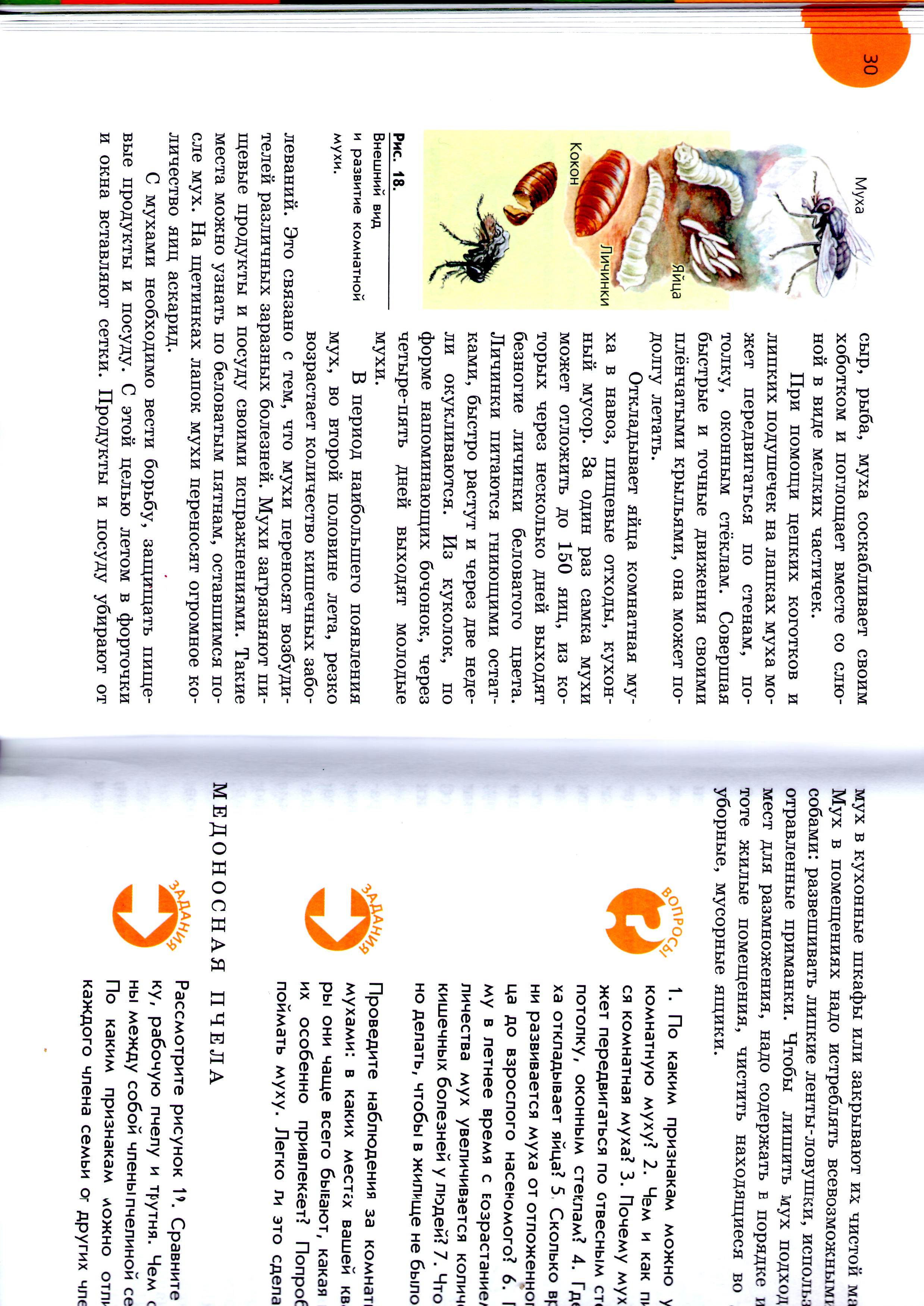 МЕДОНОСНАЯ ПЧЕЛА
Пчелы живут большими семьями: матка, трутни, множество рабочих пчел.
Собирают нектар и пыльцу, перерабатывают в мед, наполняют соты, которые строят из воска.
Разведение пчел называют пчеловодством.
Пчелы дают мед, воск, яд, опыляют растения.
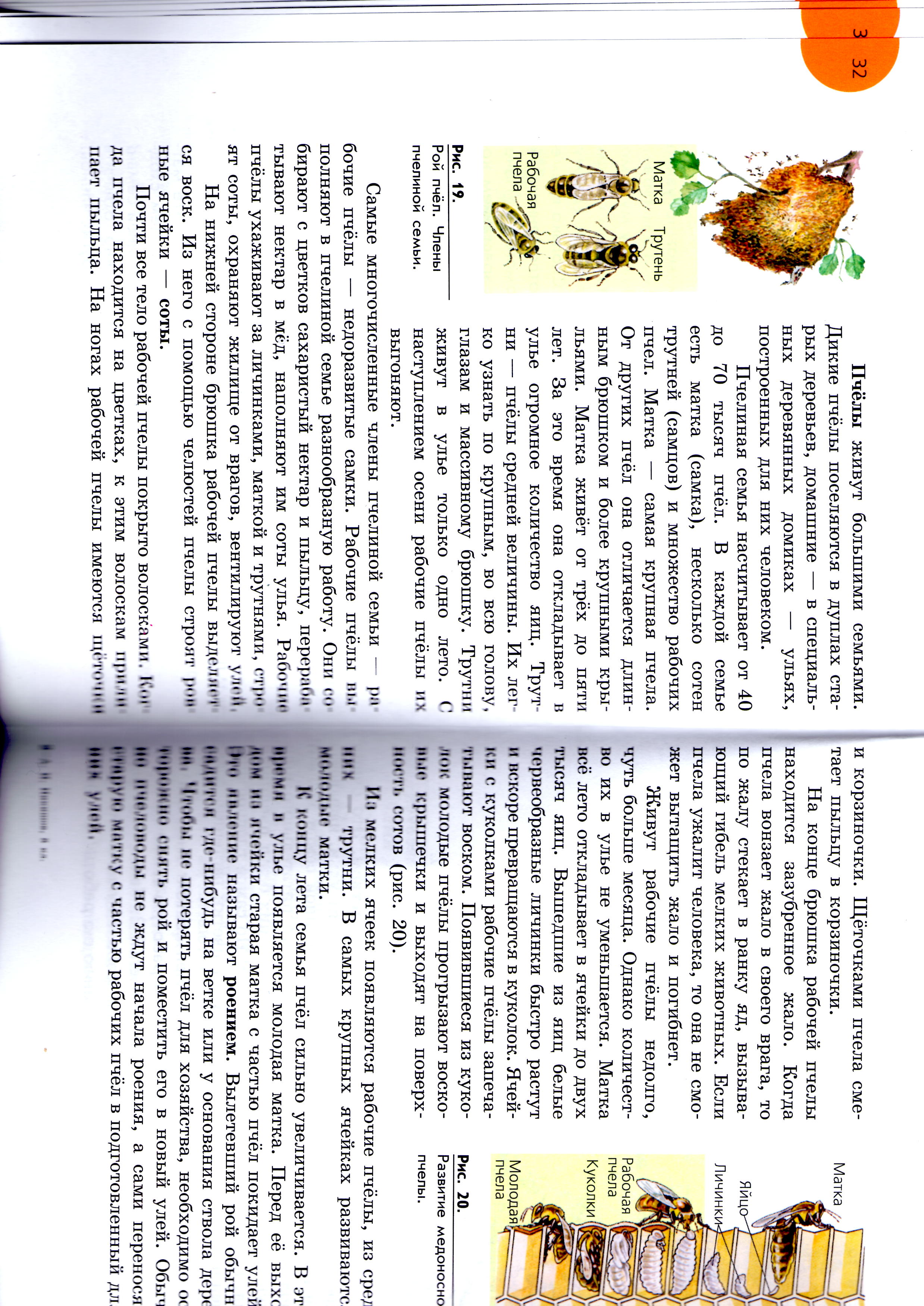 ТУТОВЫЙ ШЕЛКОПРЯД
Тутовый шелкопряд – бабочка с крыльями желтоватого цвета.
Одомашненное насекомое, в природе не встречается, утратило способность летать.
Гусеницы шелкопряда питаются листьями тутового дерева.
Коконы состоят из шелковых нитей, которые обрабатывают паром, высушивают и разматывают на станках.
Нити скручивают, ткут шелковые ткани.
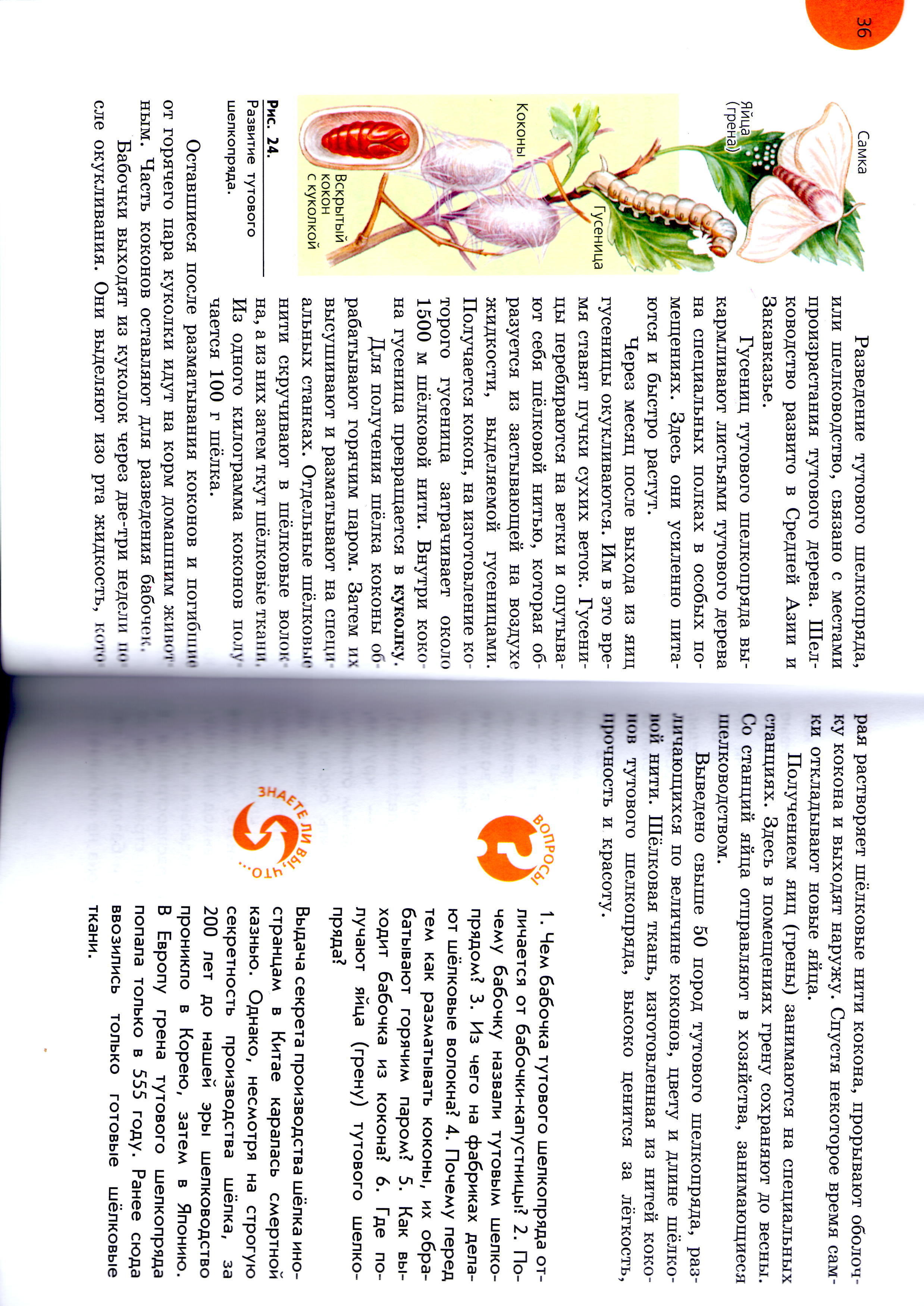 КОЛОРАДСКИЙ ЖУК
Небольшие полосатые жуки родом из Америки, штата Колорадо.
Картофельный или колорадский жук очень плодовит – может отложить до 2400 яиц. К концу лета потомство составляет 30 миллионов жуков.
Вредитель. Личинки и жуки поедают листья картофеля, оставляя только крупные жилки.
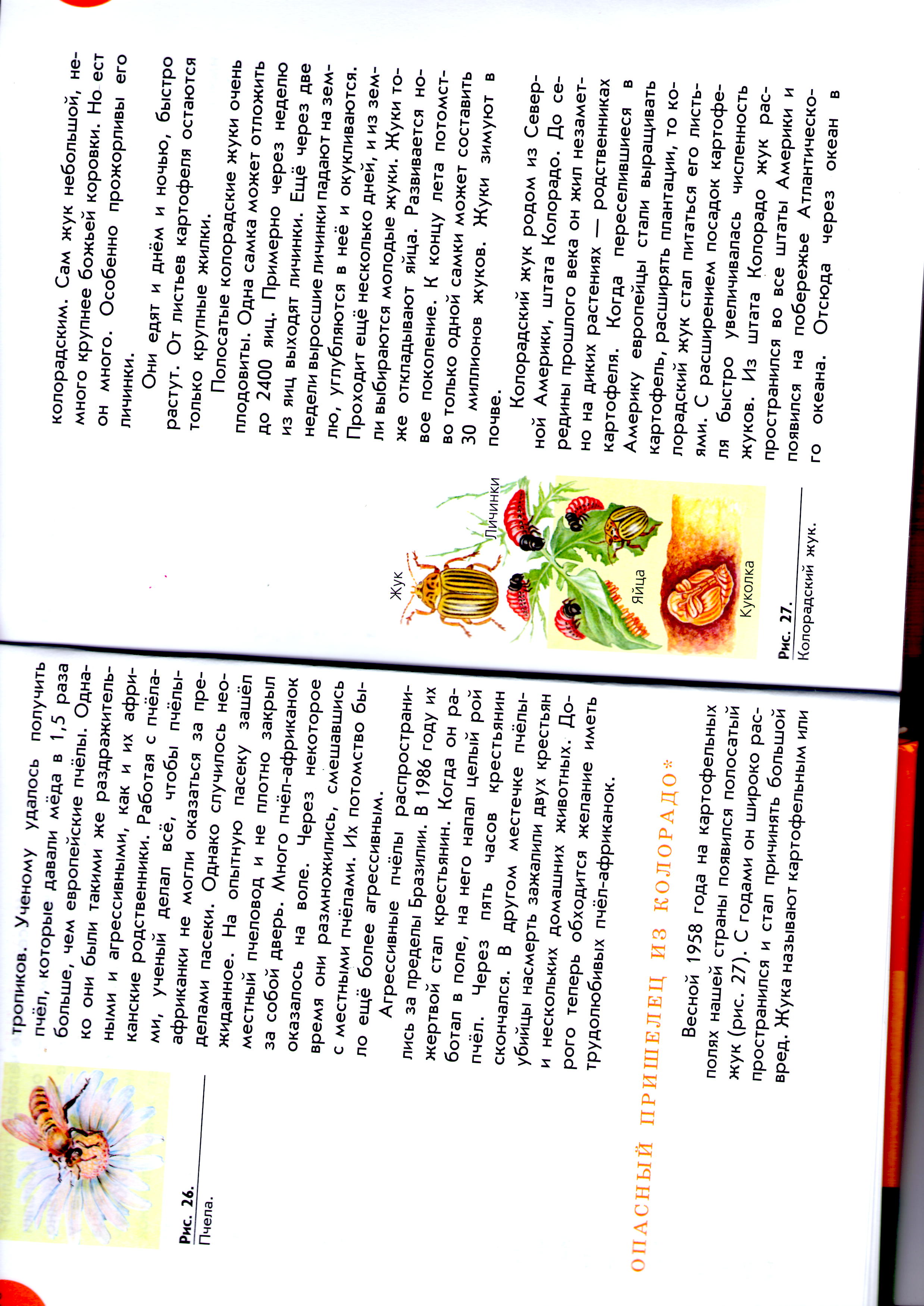 МУРАВЬИ – САНИТАРЫ ЛЕСА
Муравьи – мелкие бескрылые рыжие насекомые.
Муравьи живут большой семьей в муравейнике, который строится несколько лет.
С утра до вечера муравьи заняты работой – добывают пищу, строят муравейник, охраняют вход, ухаживают за потомством.
Муравьи уничтожают много насекомых – вредителей леса.
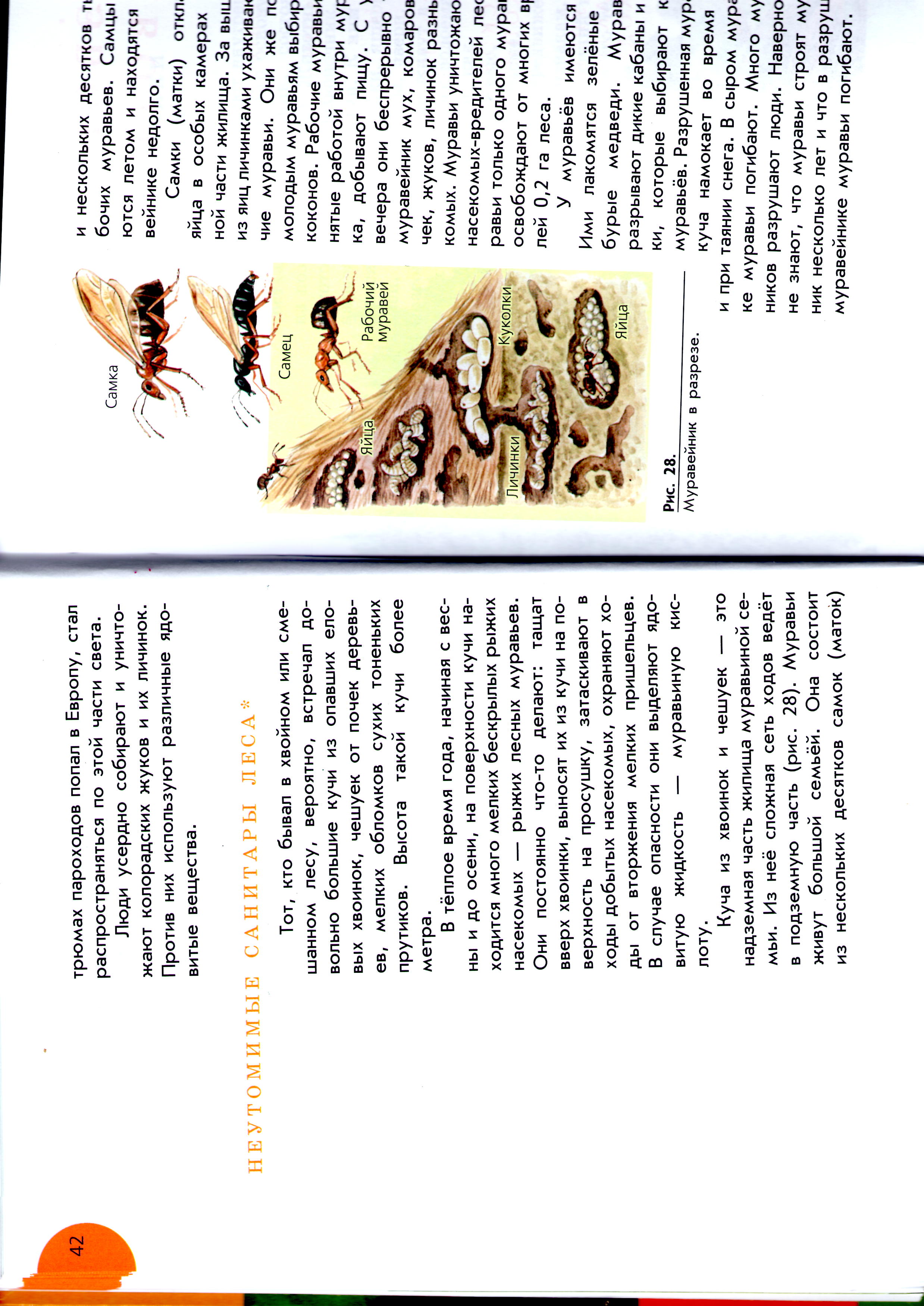 ОБЩИЙ ВЫВОД:
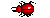 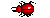 Насекомые – самые распространенные на Земле беспозвоночные животные.
Насекомые живут в самых разных местах.
Насекомые имеют мелкие размеры.
У большинства насекомых есть крылья и они могут летать.
Насекомые питаются самой разной пищей.
Насекомые играют важную роль в природе и хозяйственной деятельности человека.
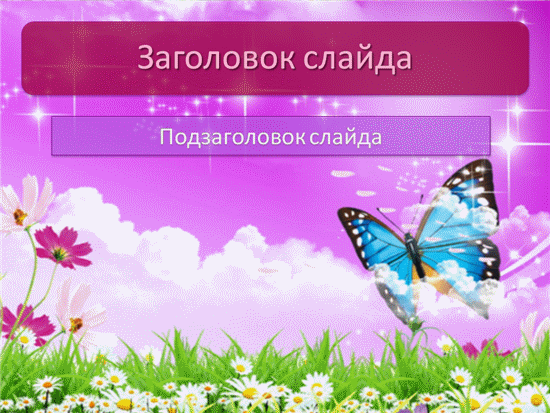 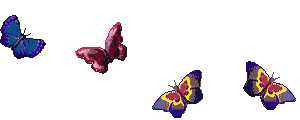 ПРОВЕРЬ СВОИ ЗНАНИЯ – ОТВЕТЬ НА ВОПРОСЫ ВИКТОРИНЫ!
УДАЧИ!
ВИКТОРИНА
Источники:
1. Учебник: Биология. Животные. 8 класс. Никишов А.И.
2. http://www.google.com/babochki-yarkie-babochki